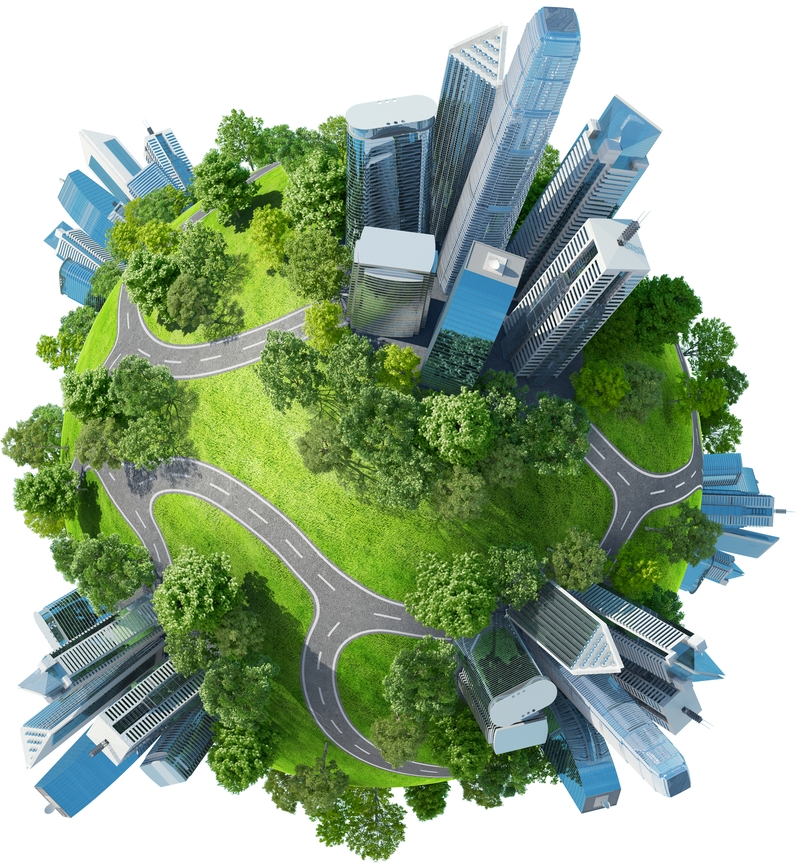 Budownictwo Zrównoważone
1
2
Budownictwo Zrównoważone …
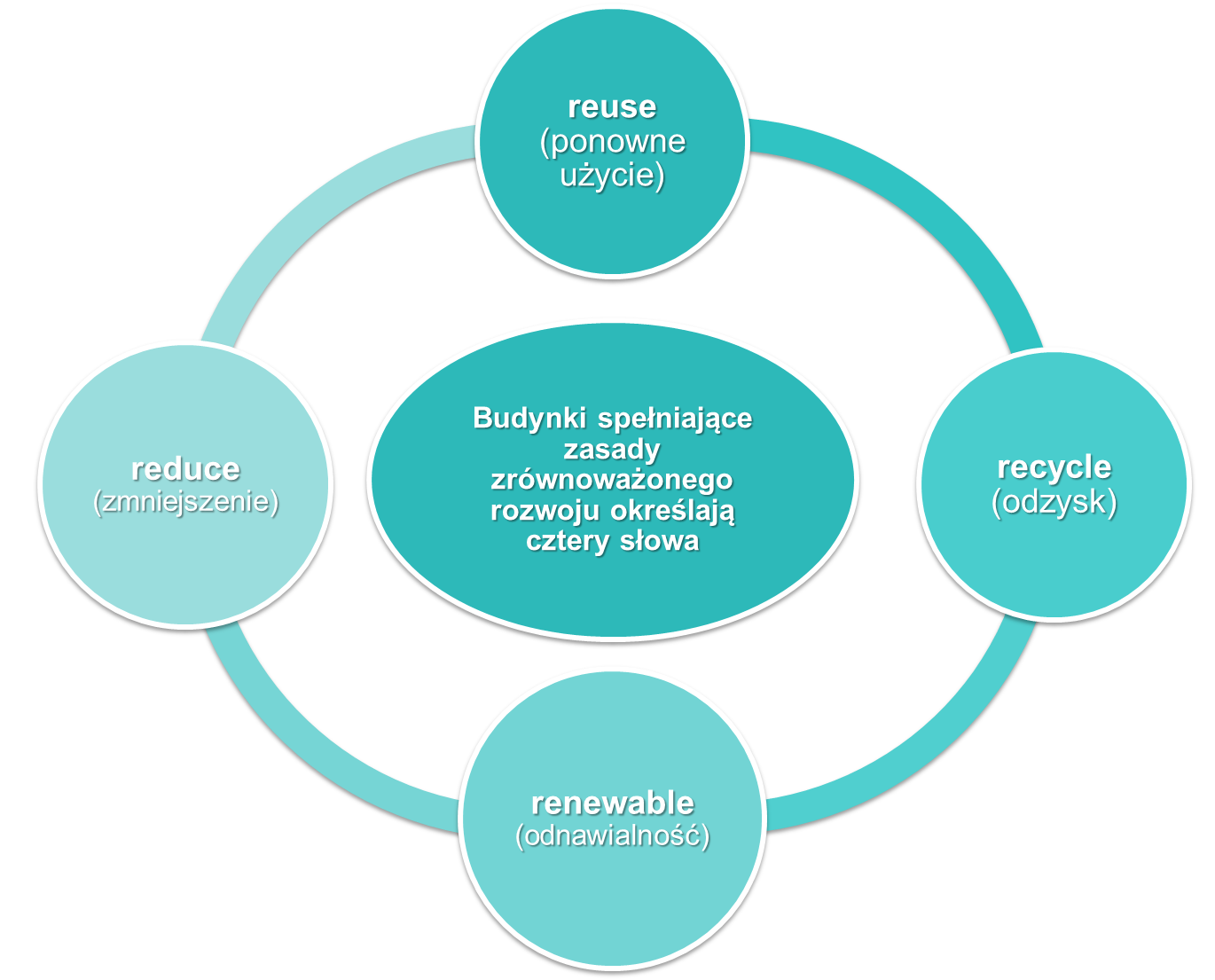 Budownictwo przyjazne środowisku naturalnemu powinno realizować zasady trwałego i zrównoważonego rozwoju. 

Zrównoważony rozwój - zaspokojenie potrzeb współczesnego społeczeństwa, pozostawiając możliwości zaspokojenia potrzeb przyszłych pokoleń.
Przedmioty specjalistyczne (Studia I-go stopnia):
3
Elementy architektury zrównoważonego rozwoju:
4
Masdar City w Zjednoczonych Emiratach Arabskich
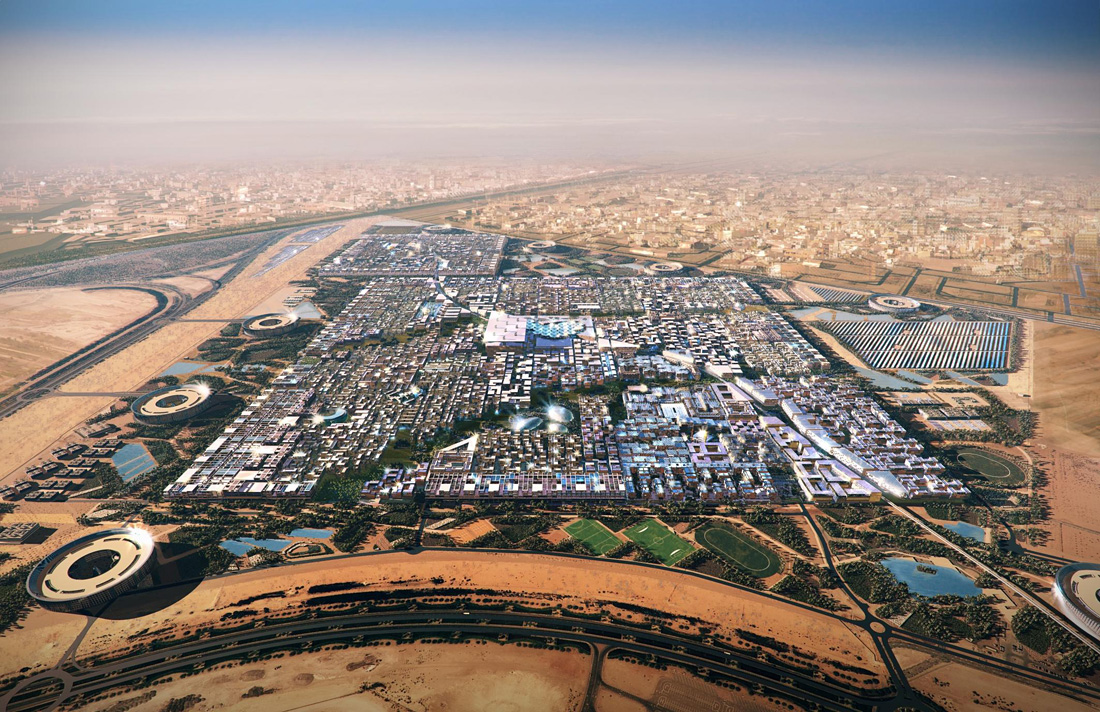 Pierwsze miasto zeroodpadowe 
o zerowej emisji dwutlenku węgla
Zrównoważone materiały budowlane:
5
Budynek doświadczalny Politechniki Warszawskiej z ziemi ubijanej
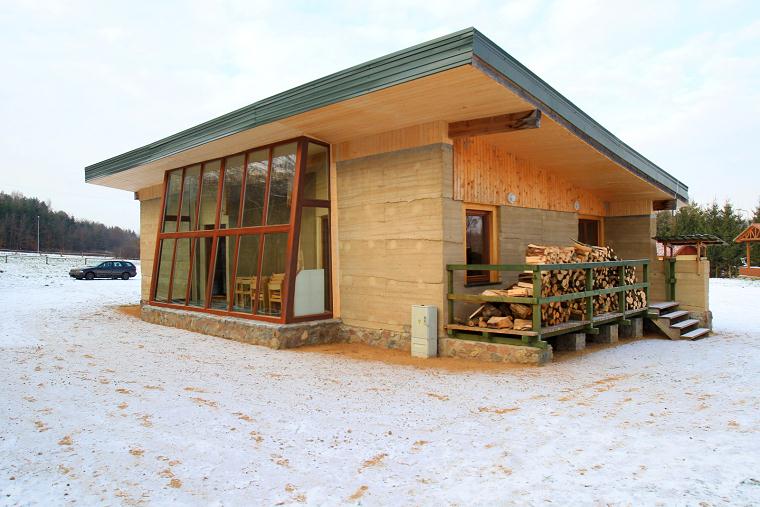 Fizyka budowli II:
6
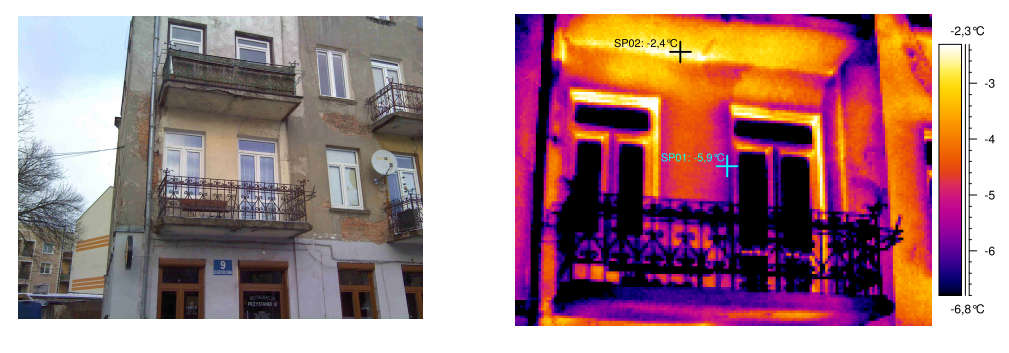 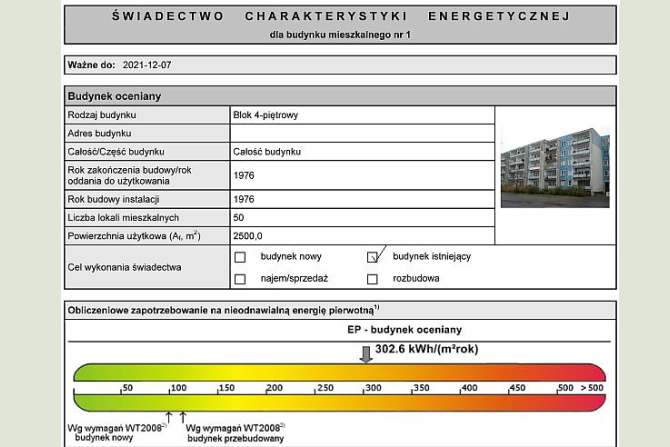 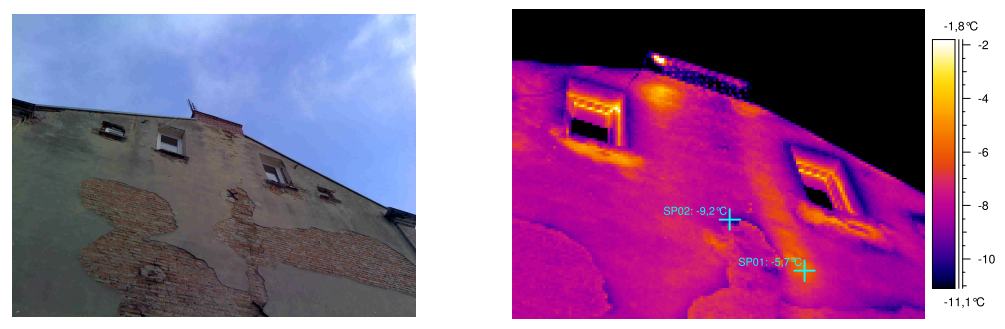 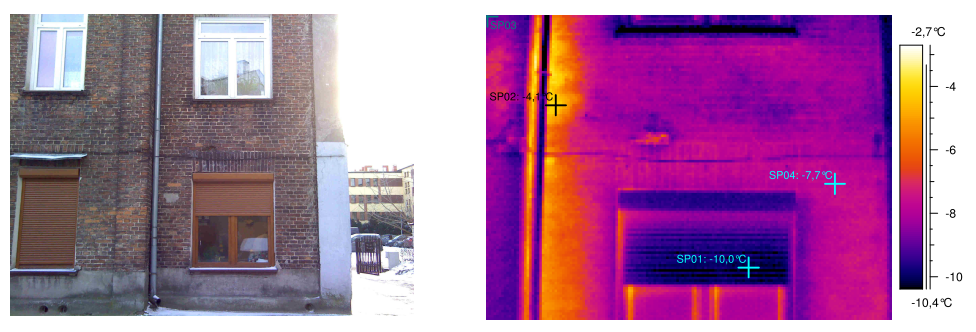 Popularne tematy prac dyplomowych:
7
Termomodernizacje istniejących budynków;
Projekty budynków zrównoważonych;
Rewitalizacje budynków;
Prace badawcze w tematyce zrównoważonego rozwoju w budownictwie.
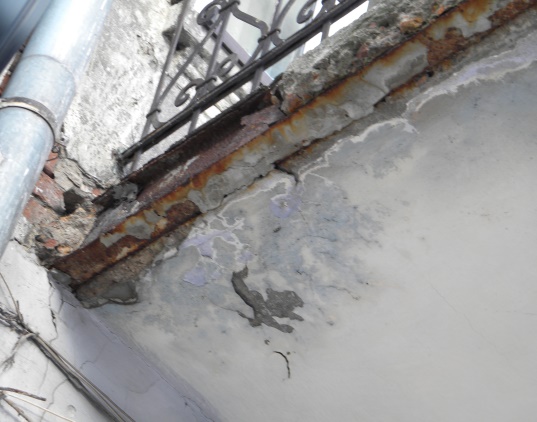 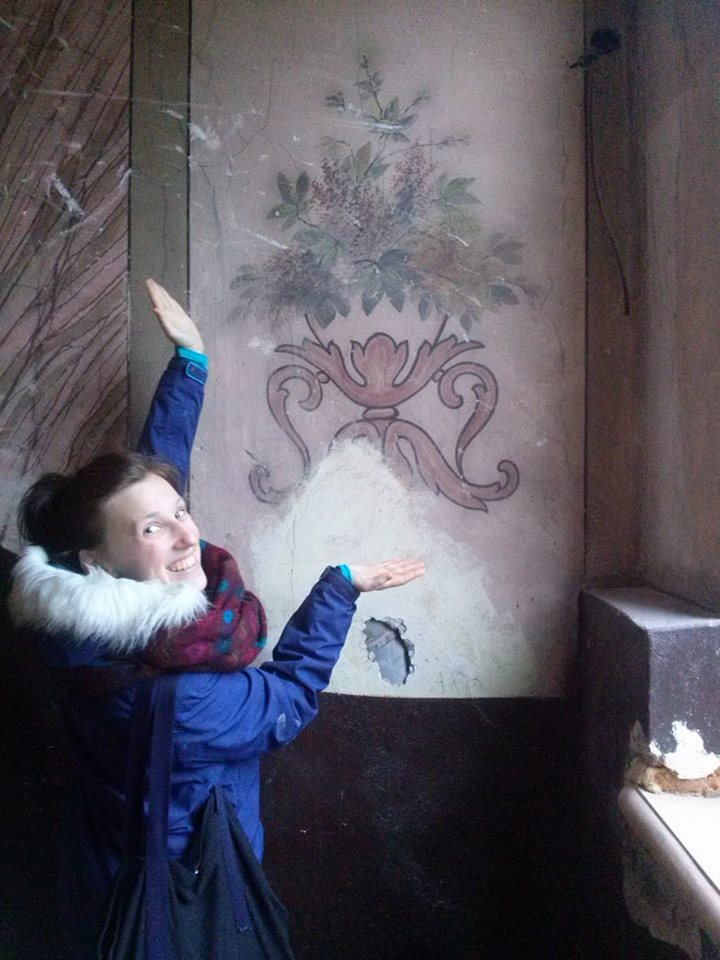 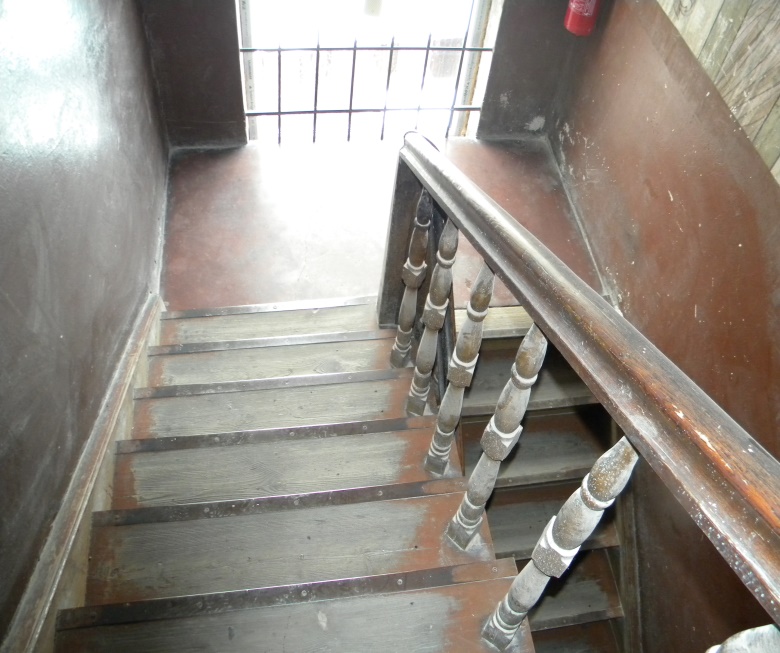 8
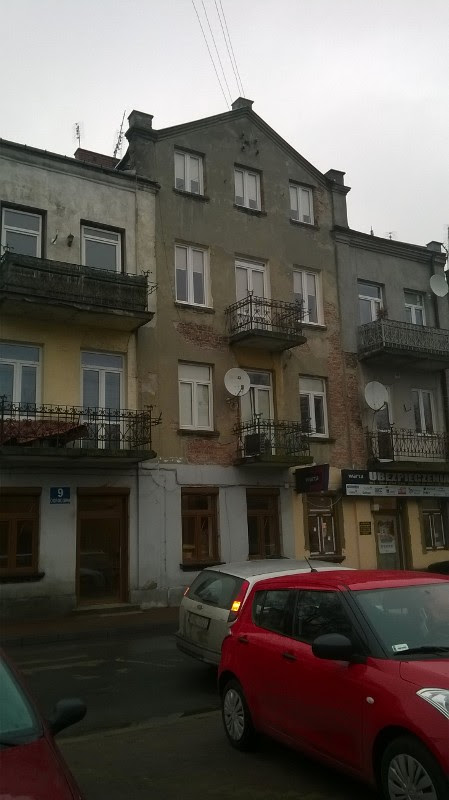 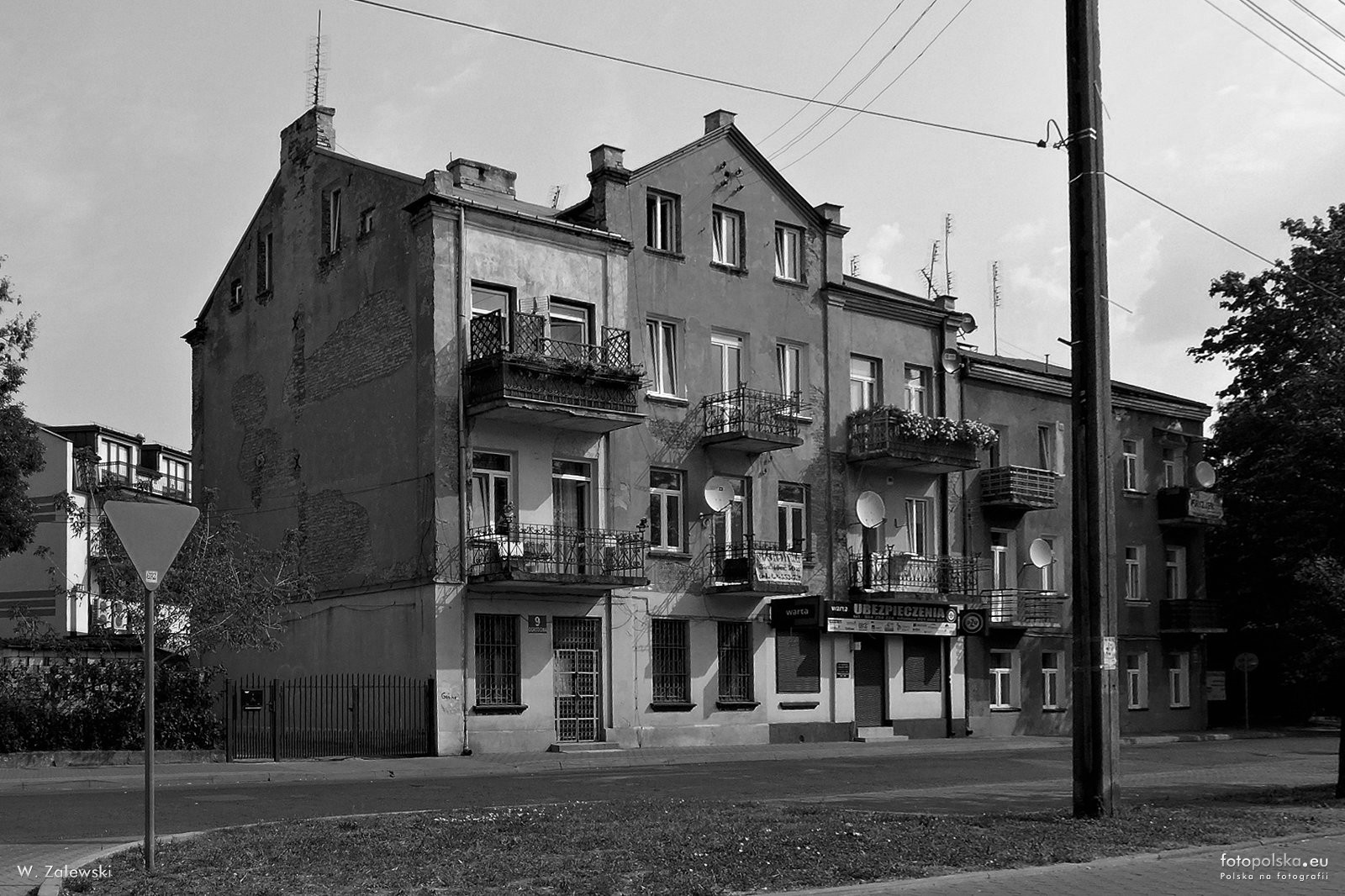 Przykładowy 
dyplom
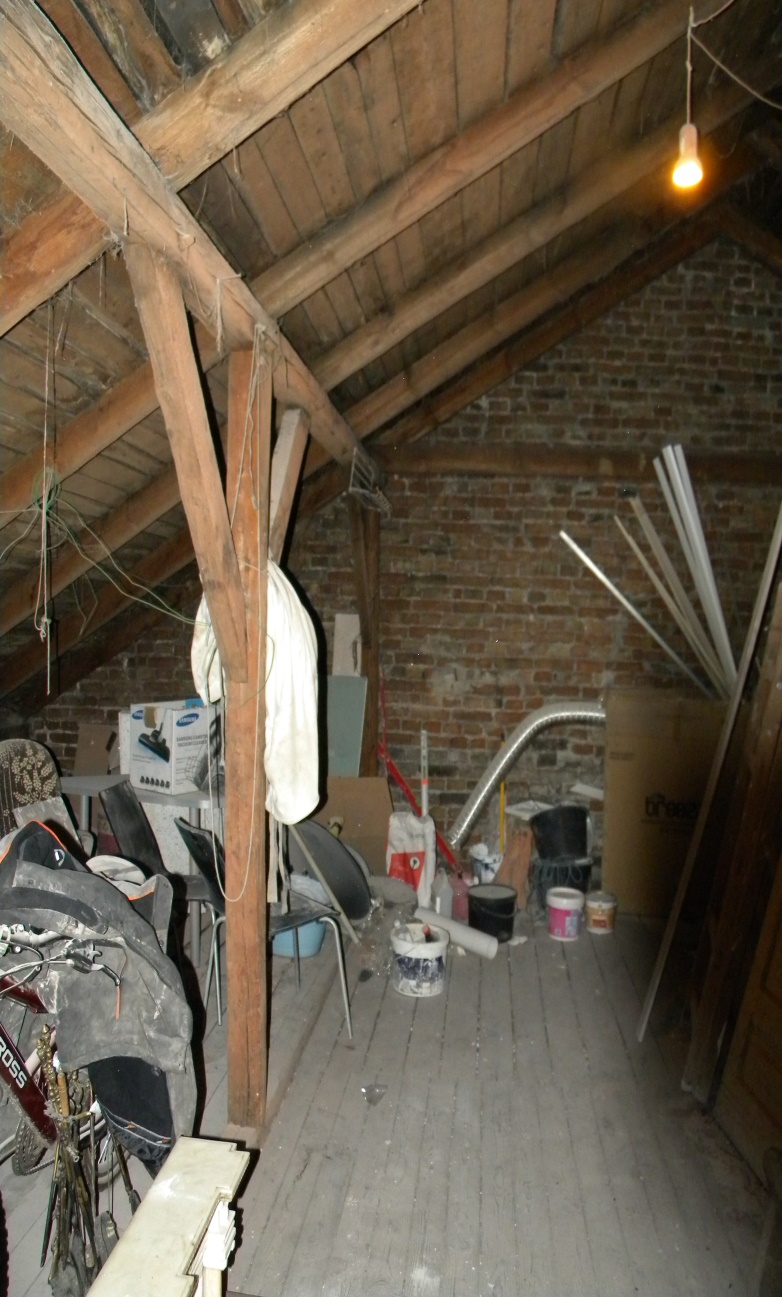 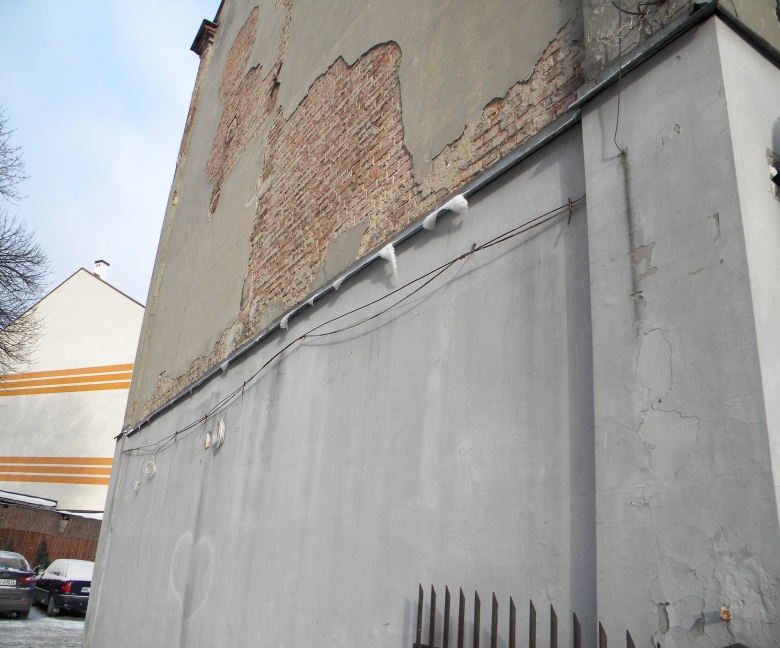 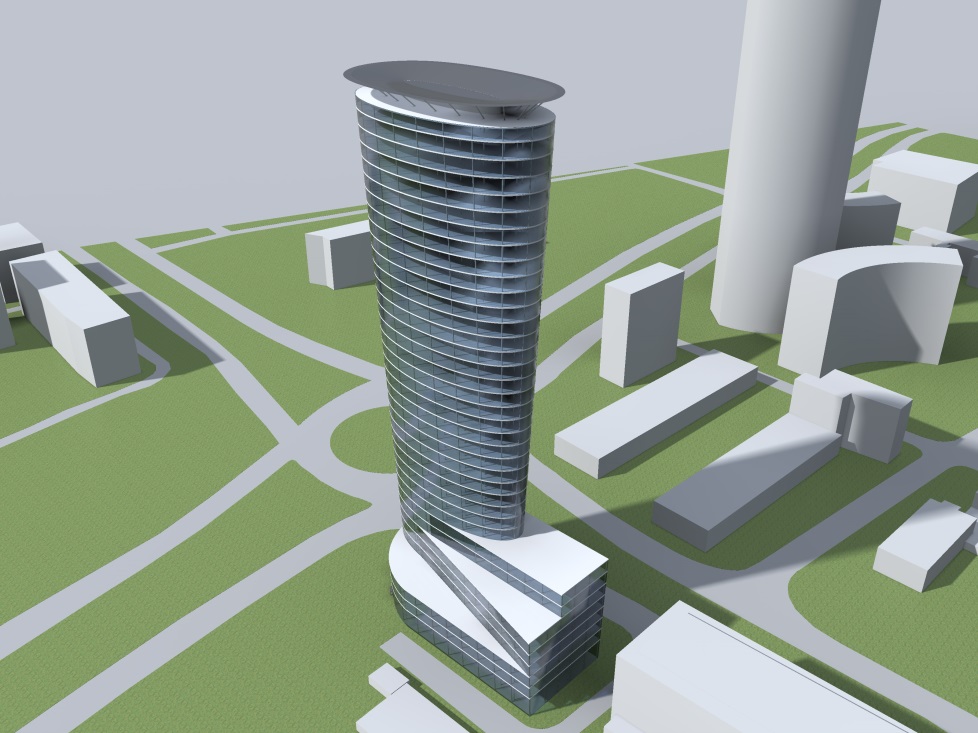 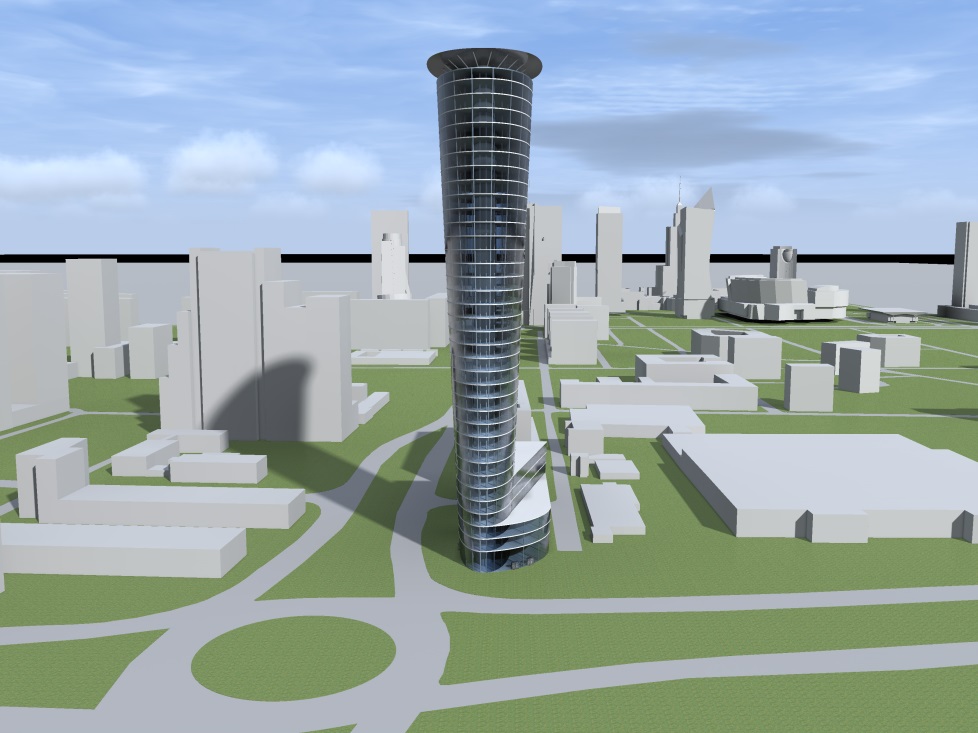 9
Przykładowy dyplom
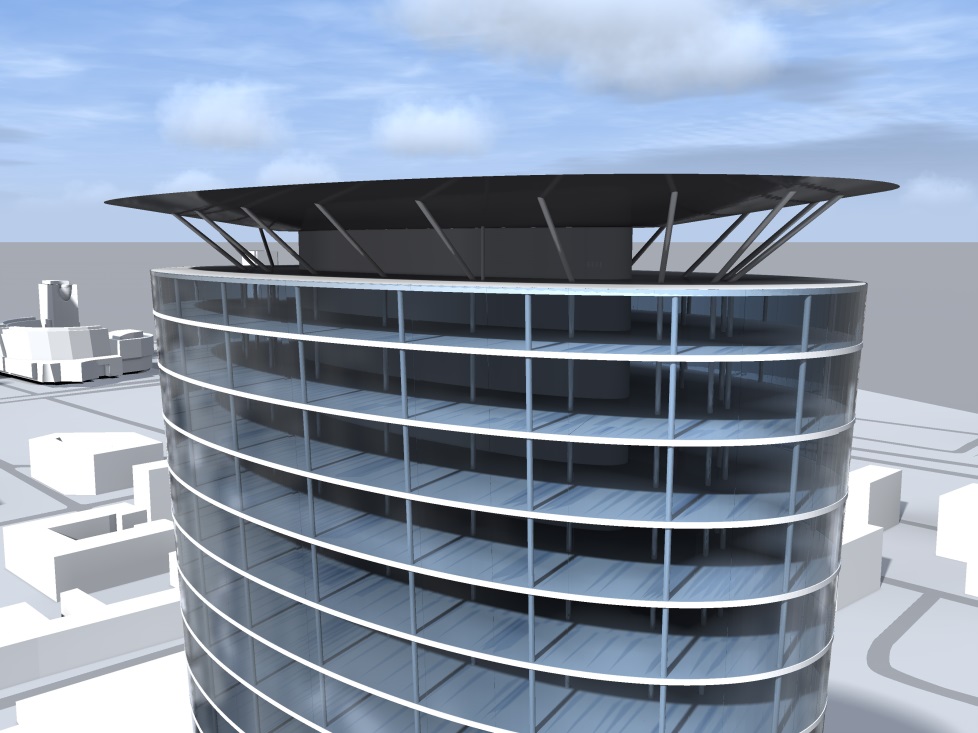 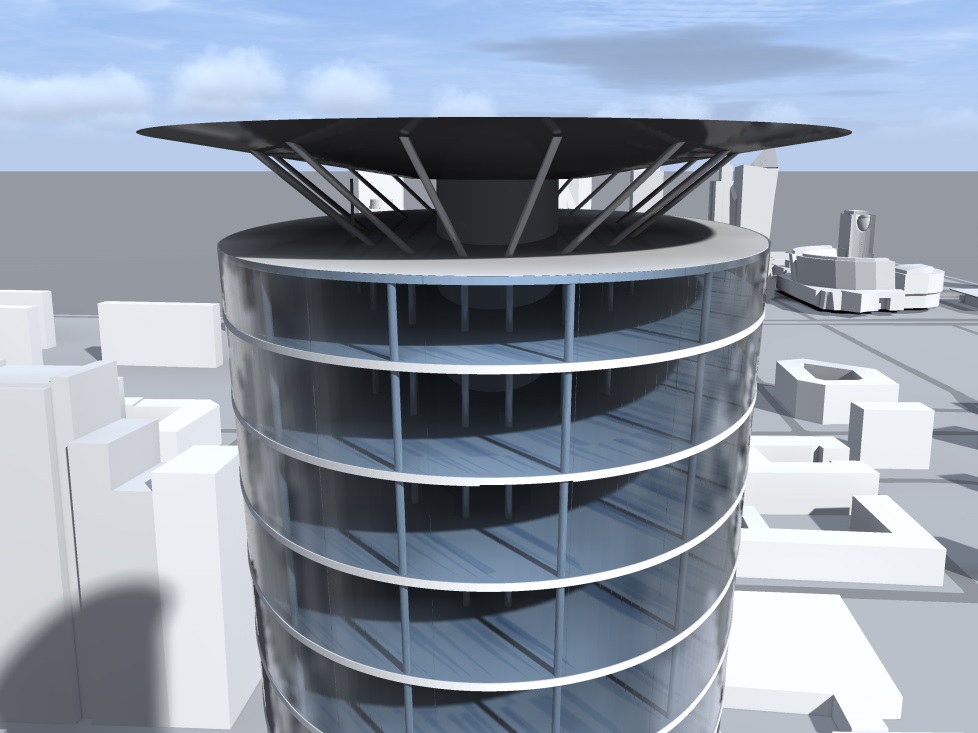 Możliwości zatrudnienia po ukończeniu studiów:
10
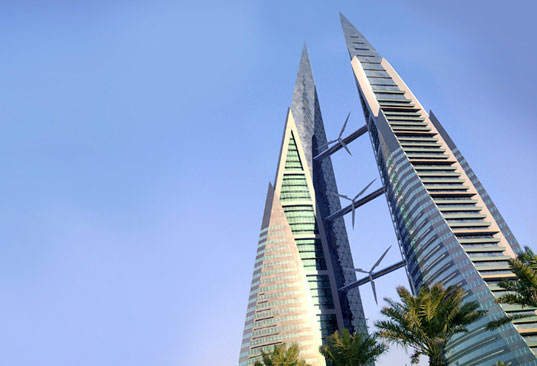 MOŻLIWOŚĆ KONTYNUACJI 
NA STUDIACH II-GO STOPNIA
11
STUDIA I-go STOPNIA:
BUDOWNITWO ZRÓWNOWAŻONE
↓
STUDIA II-go STOPNIA:
BUDOWNICTWO ZRÓWNOWAŻONE
Przedmioty specjalistyczne (Studia II-go stopnia):
12
Dziękuję za uwagę